The quantitative nature of meters in Persian folk songs and pop song lyrics
Mohsen Mahdavi Mazdeh
University of Arizona
1
Outline
Quantitative meters and vowel length
Meter in Classical Persian poetry
Meter in the poetry of spoken Persian
Vahidian’s theory
Tabibzadeh’s theory
The case for the quantitative interpretation
Implications for how Persian vowel length is perceived
2
Quantitative meter
In quantitative meters, syllable weight (number of moras) is crucial.

Both codas and vowel length affect syllable weight in most systems.
3
Meter in classical Persian poetry
In classical Persian poetry, syllables can have three weights:

Light(L)		CV					1 mora		e.g. /bæ/
Heavy (H)		CVC,CVV				2 morae		e.g. /bæd/, /biː/
Superheavy (S)	CVCC,CVVC,CVVCC		3 morae		e.g. /bædr/, /bɑʃ/, /bɑʃt/
4
Meter in classical Persian poetry
A metrical pattern (i.e. a meter) is an arrangement of light and heavy syllables.
For example, LLHH LLHH LLH is a metrical pattern in classical Persian poetry.

Example verse:
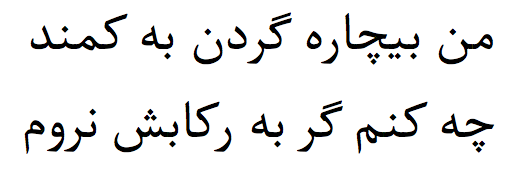 5
Meters vs. correspondence rules
Following Hayes (1979):

A metrical system has two parts:
1- The metrical patterns
e.g. “LHH LHH LHH LH” is a valid meter, but “LHH LHHH LHH LHHH” is not.
2- The correspondence rules.
e.g. /bæ/ counts as L but /bɑː/ counts as H.

The correspondence rules are more closely related to the phonology of the specific language.
6
The poetry of spoken Persian
Spoken Persian is a separate language with its own phonology.

The different phonology dictates a different set of correspondence rules.

The metrical patterns themselves do not differ between the poetry of spoken Persian and classical Persian poetry.
7
The poetry of spoken Persian
Technically speaking, the poetry of spoken Persian is the poetry of a different language, not a different style of poetry in the same language.
Poems of all kinds are produced in spoken Persian:
Pop song lyrics (e.g. “goftam be xoda ghahr gonahe”, “jom’eh az abre siaa xun micheke”)
Folktales (e.g. “kadooye ghelghelezan”)
Children’s songs (e.g. “hasani nagoo balaa begoo”)
High-register poetry (e.g. “Paria” by Ahmad Shamlu, “Ali Kuchike” by Forough Farrokhzad)
8
The poetry of spoken Persian
The main difference between the correspondence rules of classical Persian and spoken Persian is how vowel length is treated.

In written Persian, the vowels are divided into two groups based on length:
Long vowels:	/ɑː  uː  iː/
Short vowels:	/æ  e  o/
In spoken Persian, the long vowels can behave as short vowels.
9
Comparison
Written Persian (meter: LLHH LLHH LLH)




Spoken Persian (same meter)
10
Another example
“Paria” by Ahmad Shamlu

zɑrozɑr gerje mikærdæn pæriɑː					LLHH LLHH LLH	
mese æbrɑːje bæhɑr gerje mikærdæn pæriɑː		LLHH LLHH LLHH LLH
giseʃun ɢædde kæmun rænge ʃæbæɢ				LLHH LLHH LLH
æz kæmun bolæn tæræk						LLHLHLH
æz ʃæbæɢ meʃki tæræk						LLHH LLH
ruberuːʃun tu ofoɢ ʃæhre ɢolɑːmɑːje æsiːr			LLHH LLHH LLHH LLH
poʃteʃun særdo siɑː ɢælʔeje æfsɑːneje piːr			LLHH LLHH LLH

(The first L syllable is allowed to appear as H in this particular meter)
11
Previous works
Vahidian Kamyar (1979):
Long and short vowels can replace each other in the metrical system of spoken Persian
The exact pattern of when each of them can replace the other is not clear

Tabibzadeh (2003, 2015):
The metrical system is based on syllable count and stress
“Stress” in his theory does not mean the predictable lexical stress known in Persian
Since “stress” in his system is only determined by the way the recital is performed, his theory does not seem to be falsifiable.
12
An example by Tabibzadeh (2003)
Tabibzadeh (2003) refers to certain poems that are considered as metrical under this theory as non-metrical.
Example:

sejle ɢæm ɑːbɑdimoː viːrune kærdeː					LLHH LLHH LLHH
væɢti bɑː mæn mimuniː tænhɑjimo bɑd mibære		LLHH LLHH LLHH LLH
do tɑ t͡ʃeʃmɑm bɑruneː ʃæbuːne kærdeː 				LLHH LLHLHLHH
bæhɑræz dæstɑje mæn pær zædo ræft				LLHH LLHH LLH
gole jæχ tuːje delæm d͡ʒævuːne kærdeː 				LLHH LLHLHLHH

(LLHLHLHH is used instead of LLHH LLHH in two cases)
13
Is this theory falsifiable?
Given the flexibility of how we can treat long vowels, how likely is it to be able to parse a given verse in any desired metrical pattern?
Codas are always moraic, and traditionally short vowels are always counted as one mora. The flexibility is only in how long vowels are parsed.
Only half of the syllables have one of the three traditionally “long” vowels.

For a verse that is 12 syllables long, the probability of being able to parse it such that it matches a randomly given metrical pattern that is 12 syllables long is less than 1%.
160 randomly selected pop song lyrics were analyzed in this manner, and the meters matched for all of the verses in all of the poems.
14
Other differences in the system
The metrical system of spoken Persian is more lax in certain other aspects too:

In rare cases, even H syllables with codas should be parsed as L (almost always in folk songs, not in pop song lyrics), 

Using LL instead of H is very common (more so than in classical Persian poetry)

HLLH and LHLH can be used interchangeably.
This is also sometimes seen in classical Persian poetry.
15
Implications for how Persian vowel length is perceived
Several competing views exist regarding the nature of vowel length in spoken Persian.
Some scholars believe there is no vowel distinction (Najafi 2002, Rahbar 2012)
Others contend that long vowels are stable and short vowels are unstable. (Lazard 1992, Toosarvandani 2004).

This theory suggests that there is a phonological vowel length distinction in spoken Persian, but the long vowels are the unstable ones.
16
Implications for how Persian vowel length is perceived
There are other evidences that motivate the existence of vowel length distinction at the phonological level in Persian.
Long syllables (unlike short syllables) can be pronounced phonetically long.
ketɑɑbeʃo χundi?			*surææteʃo didi?
*keetɑbeʃo χundi?		suuræteʃo didi?
Short vowels can get deleted to avoid LL sequences:
17
Summary
Spoken Persian’s metrical system is quantitative and uses the same metrical patterns as classical Persian.
In the correspondence rules that map actual verses to abstract metrical patterns, spoken Persian uses a slightly different set of rules.
The main distinctive feature of spoken Persian is that in its correspondence rules, it allows for traditionally “long” vowels to be parsed as short.
The difference between the correspondence rules of the two “languages” is a reflection of the difference between their phonological systems.
18
Thank you!
19